Mİkroelementlerİn BİyojeokİmyasI
Prof. Dr. Sonay Sözüdoğru Ok
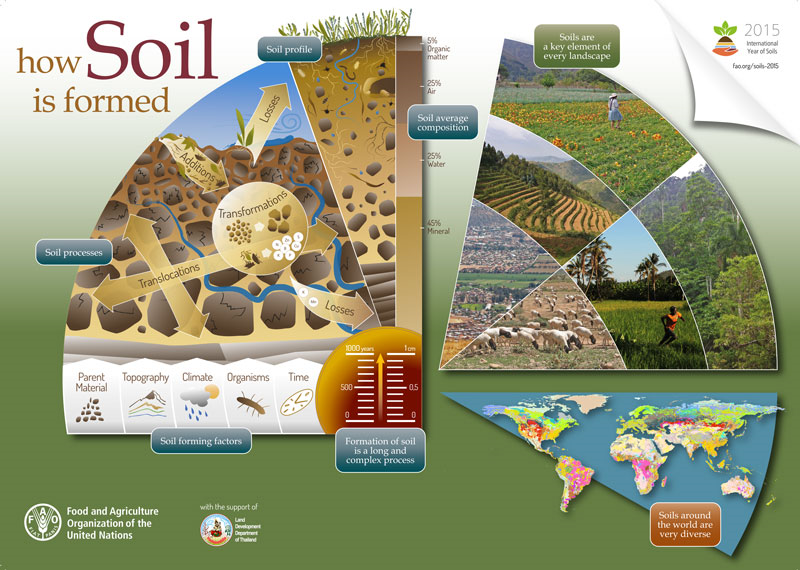 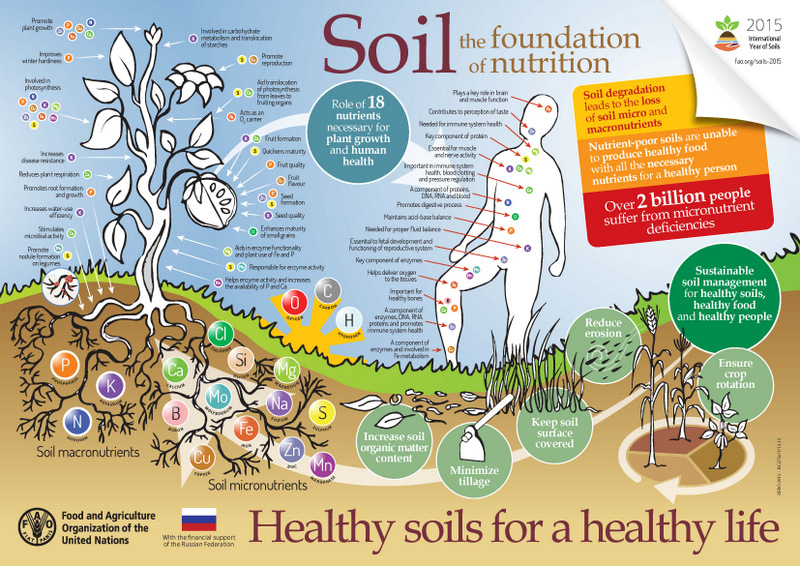 -Mikroelementler- 

organizmalar içerisinde çok az- çok önemli fizyolojik etkilerinin olduğu bilinmektedir.
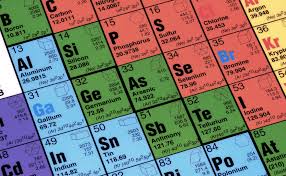 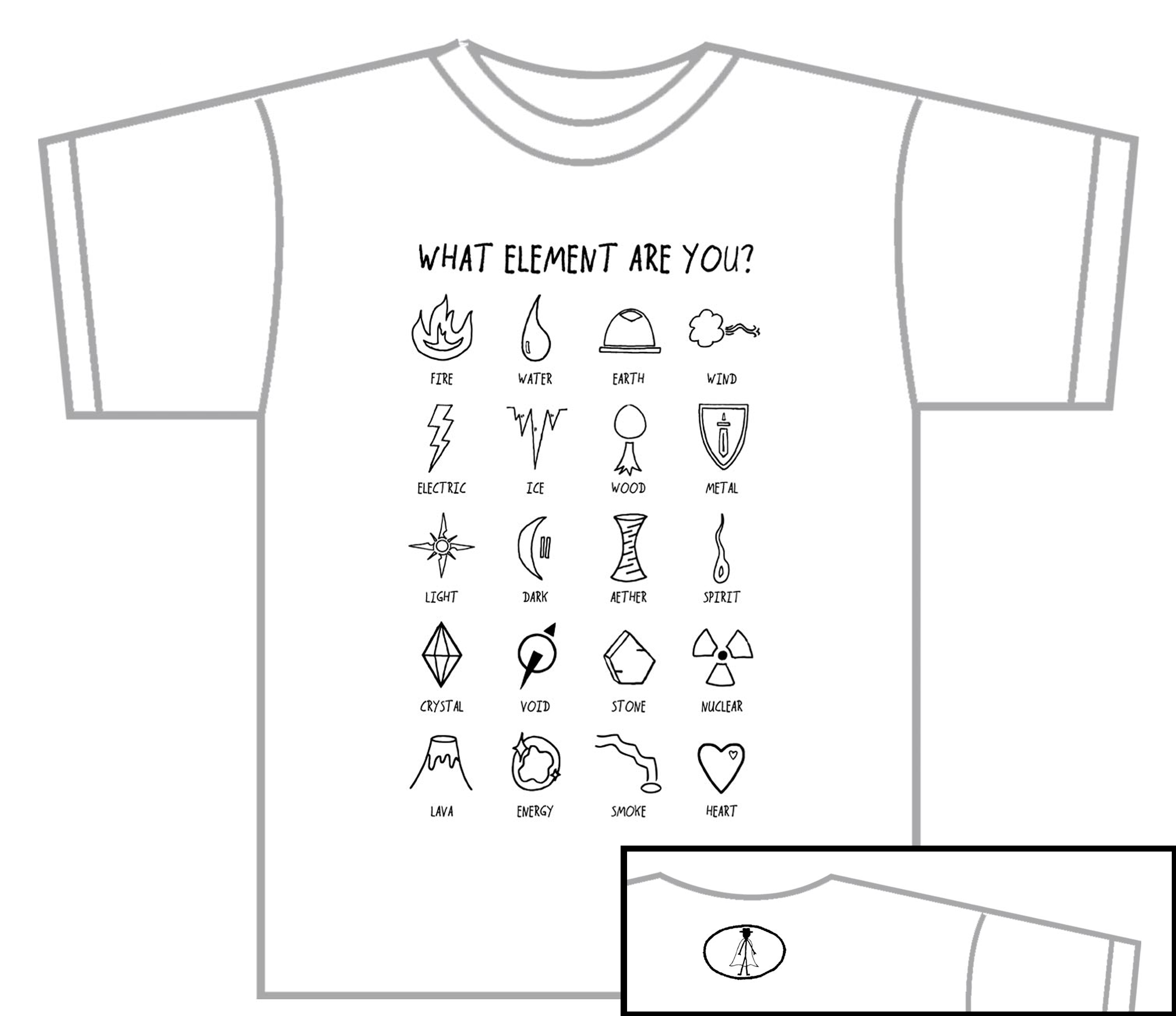 İnsan, hayvan ve bitki bünyesinde belirli kimyasal elementler bulunur. 
	
	Bitkilerde 74 farklı elementin bulunduğu belirlenmiştir. 
11’ i 
 C, H2,O2, N,
 S, P, Ca, Mg,K,Na, Si 
canlıların % 99.95’ ini oluşturur. 

% 0.05’i 63’den fazla diğer 
mikroelementlerden oluşmaktadır.
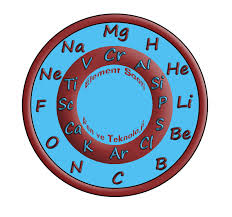 Mikroelementlerin organizmalar içerisinde
 İZ miktarda bulunmasına rağmen çok önemli fizyolojik etkilerinin olduğu bilinmektedir. 
 	
	
Bitkilerdeki elementlerin miktarı yetiştikleri toprağa bağlı olarak değişiklik gösterir. Bu 
nedenle biyojeokimyasal açıdan elementlerin ayrı-ayrı miktarlarının araştırılması büyük önem taşır. 

	.
Daha sonra Fersman (1959), Vinogradov (1957), Kovalskiy (1968) ve Gülahmedov (1961) biyojeokimyanın esasını açıklamışlar ve çevredeki kimyasal elementlerin anormalliğini ortaya koymuşlardır. 

	Mikroelementler çevrede az veya çok bulunduğunda insan ve hayvanlarda endemik hastalıklara neden olur, bu gibi elementlere biyojeokimya elementleri denilir. Vinogradov (1963)’ a göre 30’ dan fazla biyojeokimya mikroelementleri bulunmaktadır.
Bu nedenle 

	ana materyal-kayaç-toprak-bitki-hayvan-insan sisteminde
 mikroelementlerin biyojeokimyasının araştırılması çok önemlidir.
	
	Biyojeokimya araştırmalarında suların döngü proseslerinde bünyesindeki farklı maddelerin terkibini ve bunların miktarlarını bilmek çok önemlidir. Yerkabuğunda elementlerin sularla taşınması da maddelerin yer değiştirmesine neden olur. 
		
	Ana materyalde, kayaçlarda, toprakta, bitkilerde, sularda ve hayvanlarda bu elementlerin az veya çok fazla olması çeşitli hastalıklara neden olur. I, Zn, Co, Mn, Cu ve Se’ u gösterebiliriz.
Bitkiler, 
miktarına bağlı olmaksızın bazı elementleri fazla, bazılarını ise az miktarda almaktadır. 


Bazı durumlarda, topraklarda belirli elementler yeterli oranda bulunmasına rağmen bitki bu elementlerden yararlanamamaktadır.
Farklı jeolojik çökeltilerden oluşan topraklarda
-bitki çeşidi, 
-sıcaklık, 
-su rejimi, 
-deniz seviyesinden yükseklik 
gibi faktörler farklı elementlerin değişik oranlarda bulunmasına neden olur. 
Bu elementler biyolojik döngüyü etkiler.
Sonuç:

Bitkilerdeki elementlerin miktarı yetiştikleri toprağa bağlı olarak değişiklik gösterir. 

Biyolojik ürün insanların kullanması açısından çok önemlidir.
1934’de Rus bilim adamı Prof.Dr. Vernadskiy  bu elementlerin canlılar için mutlak gerekli olduğunu belirtmiş ve mikroelementlerin işlevlerinin öğrenilmesinin temelini atmıştır. 


Vernadskiy biyojeokimyanın bilim dalı olmasına öncülük etmiştir.
Bİyojeokİmya,
canlıların biyosferde elementlerin taşınımına olan etkisini öğreten bir bilimdir.
Ekosistemdeki enerjiye ne olur?
Ekosistemdeki maddeye ne olur?
Yaşamın iki sırrı vardır: I-enerji akışı ve II-madde döngüsü
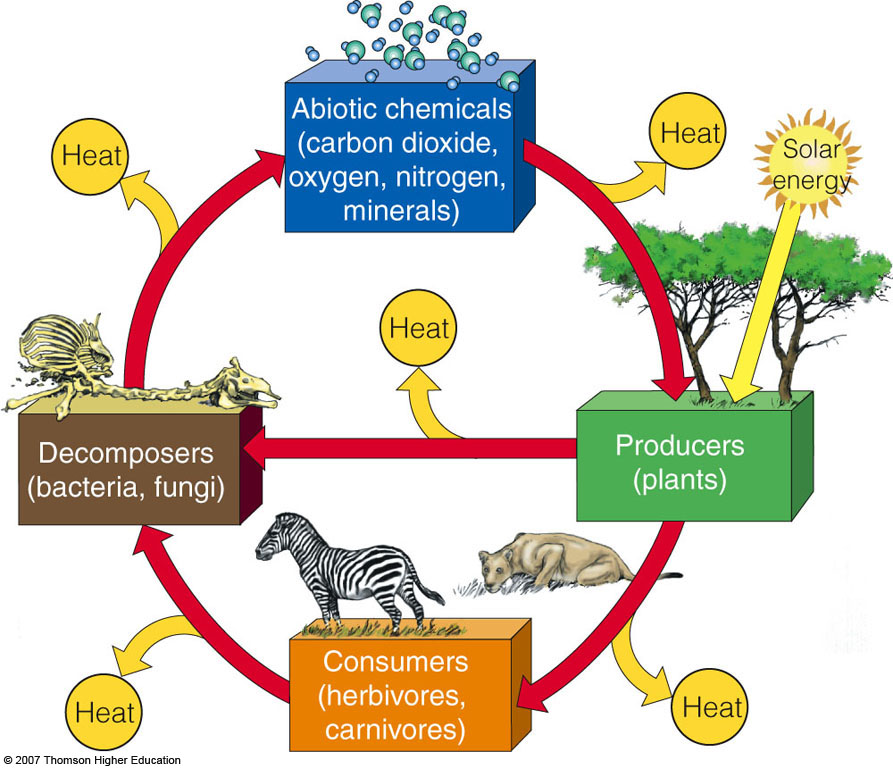 Ekosistem bu sayede varlığını sürdürür
Yeryüzünde yaşamın sürekliliği nasıl sağlanır?
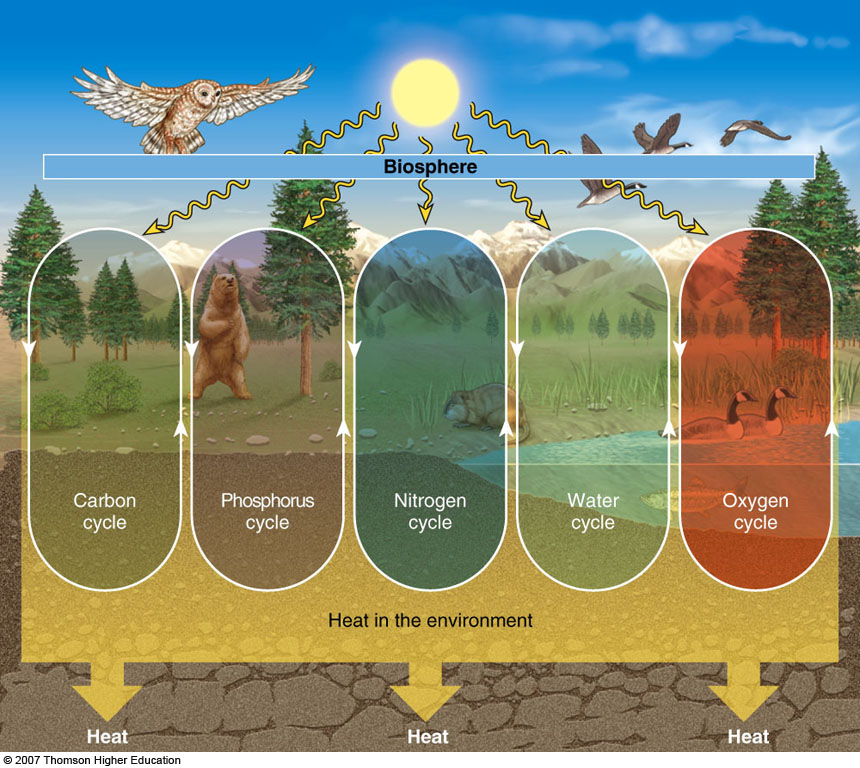 güneş enerjisi
madde döngüsü
yerçekimi
Biyosfer
Karbon
Fosfor
Azot
Su
Oksijen
çevredeki ısı
Isı
Isı
Isı
Mikroelementlerin biyojeokimyası ne demektir? 

 Mikroelementler çevrede az veya çok bulunduğunda insan ve hayvanlarda endemik hastalıklara neden olur, bu gibi elementlere biyojeokimya elementleri denir.
Vinogradov (1957)’ un araştırmalarına göre biyojeokimyasal alanlar yeryüzünde bulunan bölgelerin element içeriği ve


 buna bağlı olarak flora ve faunasının gösterdiği biyolojik reaksiyonlar nedeniyle birbirinden farklılık göstermektedir.
1970-80’ li yıllarda biyojeokimya bölgelerinin araştırılmaları için ekoloji-jeokimya bilim dalı gelişmiştir. Bu bilim dalının temeli, Prof. Dr. Kovalskiy (1974) tarafından atılmıştır. Bu dalın esas ana hattı, jeokimya biliminin canlılara olan etkisinin öğrenilmesidir.
Biyosfer zonlarını biyojeokimyevi bölgelere ayırmanın esas nedeni jeokimya ekolojisidir. Toprakta, içme suyunda, hayvan yemlerinde ve bitkilerde kimyevi elementlerin sınır değerleri hakkında bilginin olması, biyojeokimya gıda halkasının oluşmasına neden olur, bu ise bölgede biyojeokimya haritalarının yapılmasında esas kriterlerden birisidir
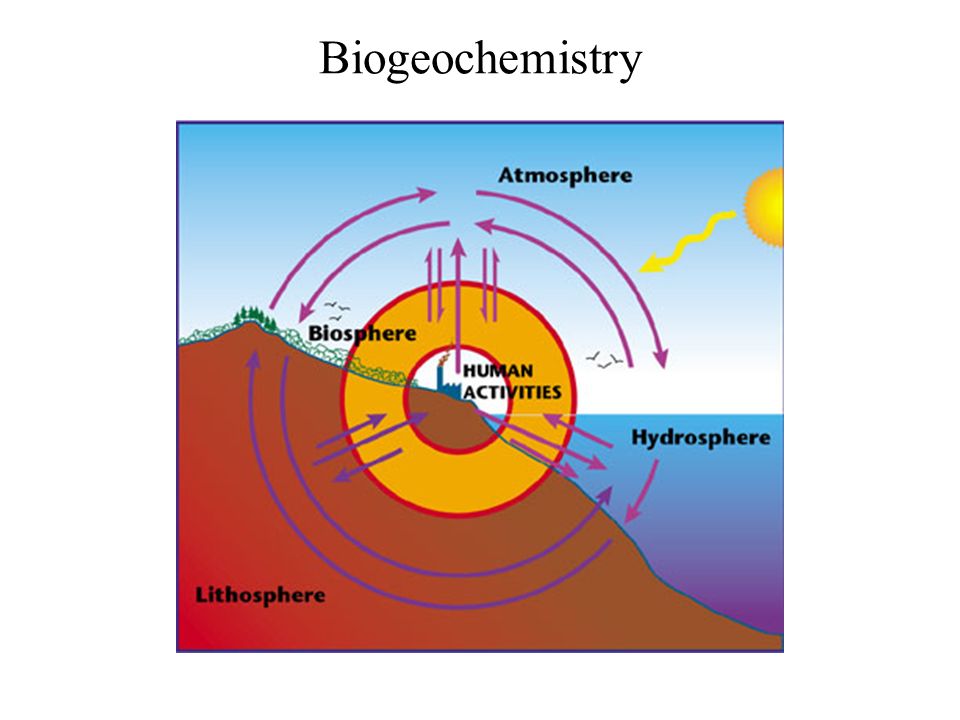 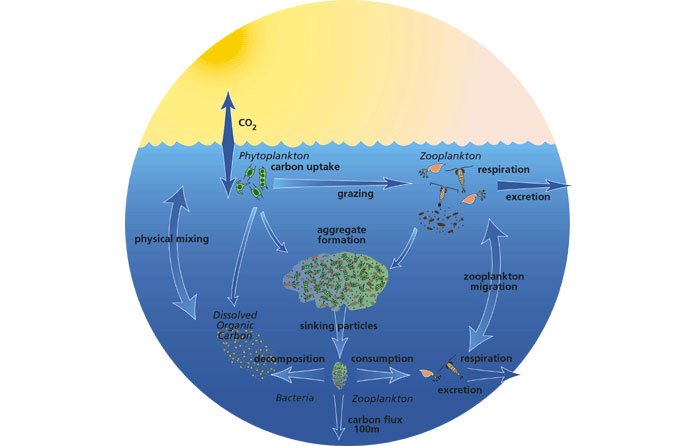 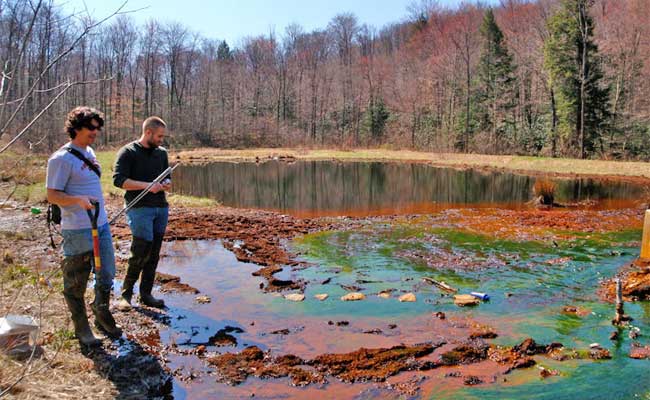 RESEARCH & FACILITIES
Example Research Projects - Bill Burgos and Lance Larson
Dr. Bill Burgos and Biogeochemistry scholar Lance Larson investigate an iron oxide mound surrounding an acid mine drainage spring impacting a Pennsylvania watershed.
More about project to come...
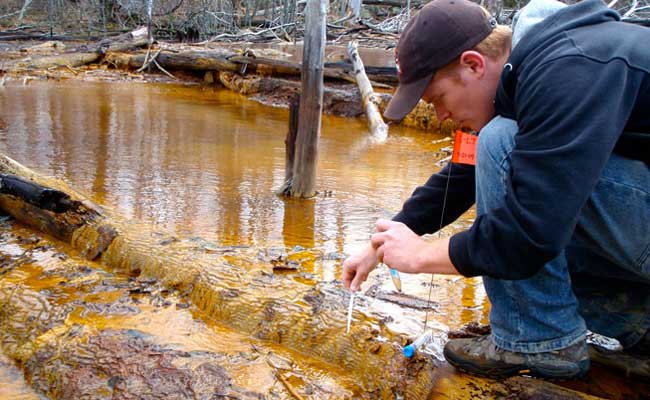 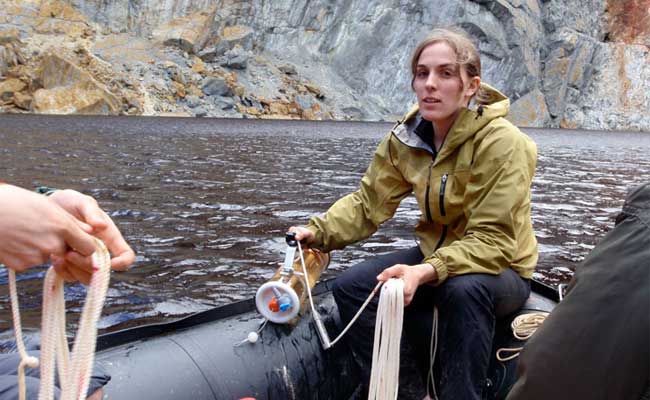 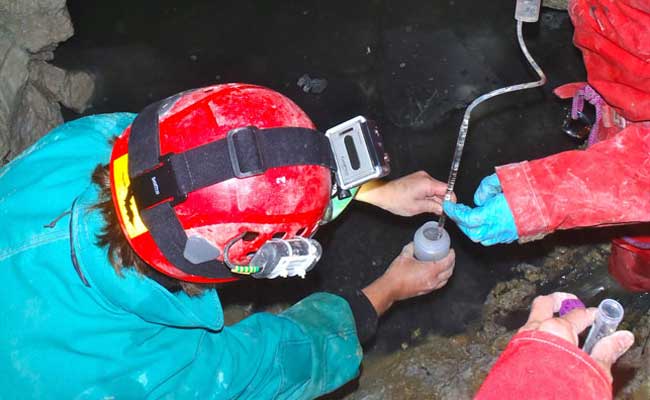 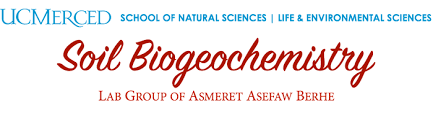 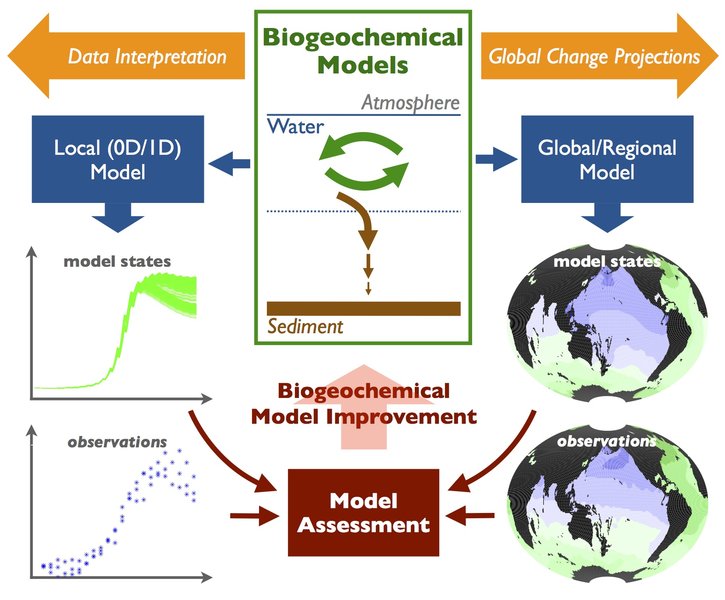 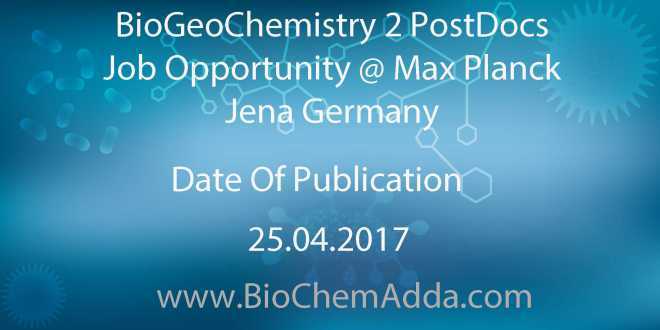 Fall seminar about Manganese Biogeochemistry on October 23
SAESE would like to invite you to an exciting talk about manganese biogeochemistry by Dr. William Burgos, Professor of Civil and Environmental Engineering. Dr. Burgos has been looking at biogeochemical cycles in the environment for more than a decade, and in this talk he will focus on Mn oxides that can act as biofilters. Come join us and hear about some innovative research happening right here at Penn State!
When: Monday, October 23 at 4 pm
Where: 160 Willard
Fall seminar about Manganese Biogeochemistry on October 23
SAESE would like to invite you to an exciting talk about manganese biogeochemistry by Dr. William Burgos, Professor of Civil and Environmental Engineering. Dr. Burgos has been looking at biogeochemical cycles in the environment for more than a decade, and in this talk he will focus on Mn oxides that can act as biofilters. Come join us and hear about some innovative research happening right here at Penn State!
When: Monday, October 23 at 4 pm
Where: 160 Willard
Fall seminar about Manganese Biogeochemistry on October 23

SAESE would like to invite you to an exciting talk about manganese biogeochemistry by Dr. William Burgos, Professor of Civil and Environmental Engineering.

 Dr. Burgos has been looking at biogeochemical cycles in the environment for more than a decade, and in this talk he will focus on Mn oxides that can act as biofilters. 
Come join us and hear about some innovative research happening right here at Penn State!
When: Monday, October 23 at 4 pm
Where: 160 Willard
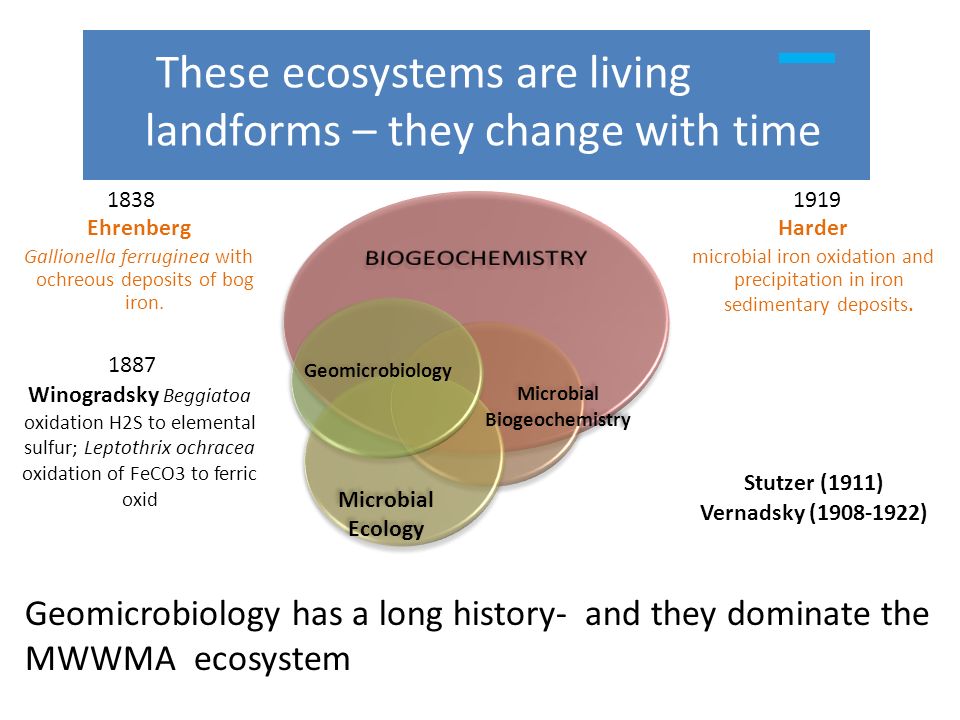 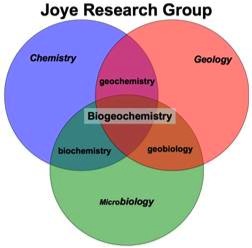 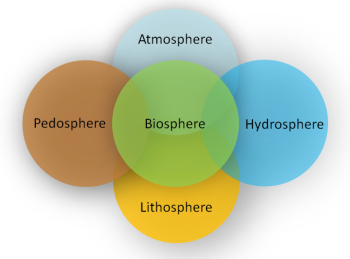 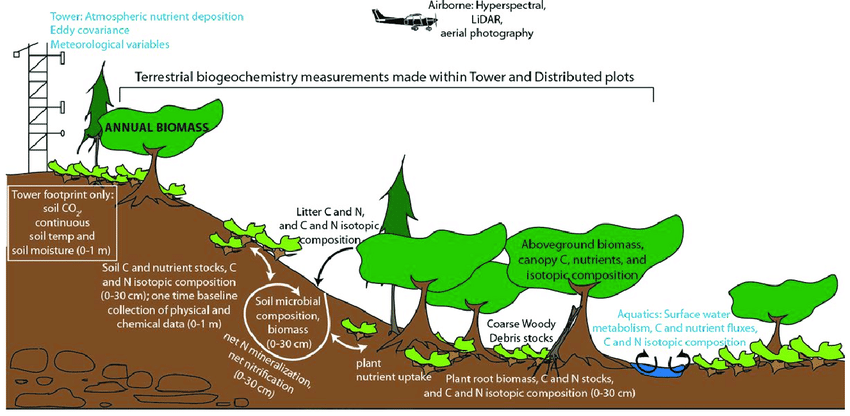 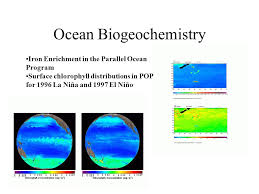 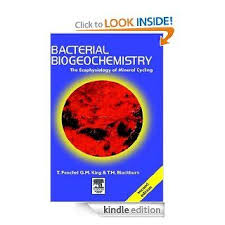 Ana materyal-toprak-bitki-hayvan-insan sisteminde mikroelementlerin biyojeokimyasının araştırılmasında çok önemlidir. 
Doğal sulara toprak-yer altı ve yer üstü suları (çok büyük nehirler, göller ve barajlar vs) aittir. Bu nedenle unutmamak gerekir ki, kayaçlar yalnız mekanik erozyona uğramamıştır, 
aynı zamanda kayaçlarda oluşan fiziksel ve kimyasal olaylarda suların etkisi altında olur.
Bu nedenle biyojeokimya araştırmalarında su döngüsü sırasında suda bulunan farklı maddelerin içeriğini ve bunların miktarlarını bilmek çok önemlidir. 

Yerkabuğunda elementlerin sularla taşınması da maddelerin yer değiştirmesine neden olur.
Elementler kolloid ve iyonik moleküler sıvı şeklinde bulunmaktadır. 


Perelman (1966)’ ın sınıflandırmasına göre suyla taşınım açısından  mikroelementlerden B ve Zn çok hareketli ve hareketli, Cu, Mo ve Co hareketli, Mn hareketli ve az hareketli gruba aittirler.
Agayev (1994) e göre mikroelementlerin doğal sularda bulunan ortalama konsantrasyonları Mn>B>Zn>Cu>Mo>Co sırasını izlemektedir.
BYK= Bitki külündeki miktarı (%)
           Yerkabuğundaki miktarı (%)
Biyolojik yararlanma katsayısı:
Topraktan elementleri almakta olan bazı bitkilerin özellkileri BYK ile gösterilmektedir.
İki gruba ayrılır
1--bitki külündeki miktarı yerkabuğundaki miktarından fazla olan elementler
BKY: 10 veya 100 den fazla
2-Oransal olarak daha düşük yaralanma katsayısına sahip elementler.
Bitki külündeki miktarı yerkabuğundaki miktarından azdır.
Elementlerin biyolojik taşınım oranı bu elementlerin yerkabuğundaki miktarından bağımsızdır. En hareketli olan iyot!!!! (%0,00003). 
Yerkabuğunun 1/3 i Si dan oluşmakla birlikte iyot dan çok daha azdır.
Çevrede çok az bulunmasına rağmen canlı organizmalarda çok önemli rolü olan elementlerin biyolojik hareketi daha fazla
Organizmalar bunları seçerek alıp  bünyelerinde biriktirirler.
Diğer elementlerin daha fazla bulunması daha fazla alınacağını göstermez. Canlılar bunları bulabileceklerinden dolayı biriktirme yapmazlar.
iyot
İyot,  periyodik tabloda 7. grupta yer alır ve F, Cl, Br ile birlikte halojenler grubunu oluşturur. 
Bu gruba dahil olan elementlerin ametalik özellikleri daha belirgindir. İyodun atom ağırlığı 126,91 gramdır, serbest halde koyu gri renkli, metal pırıltılı, keskin kokulu ve sert bir elementtir.
1819 da guatr hastalığının tedavisi için iyot önerilmiş, 1820’de  guatr hastalığının tedavisinde iyodun ne kadar önemli olduğunu vurgulanmıştır.
İyot, 
    benzin, alkol, petrol ve benzolde iyi çözünür.
    İyot, H+ ile birleştiğinde suda çözünür ve hidroiyodik asit (HI) oluşur. 
    Bu asit çok kolaylıkla yeniden elementel hale gelebilir. İyodun güçlü olmayan bileşikleri doğadaki döngüsünde büyük öneme sahiptir, ancak iyodun organik maddelerin moleküllerine girmesi iyodun yerinden kolaylıkla ayrılmasını önler.
Boane, cerrahide ilk kez iyodu antiseptik olarak kullanmıştır. 
Rigin adlı bir İtalyan eczacısı, 1862 yılında Belçika ilim Akademisi ödülünü almıştır. 
Bu ödül onun “İyodoformun bazı hastalıkların tedavisi için kullanılması” adlı eseri için verilmiştir. Bu hastalıklar; verem, çeşitli şişlikler, kemik erimesi, göğüs bezleri hastalığı, göz hastalığı, derin yaralar ve prostat bezi hastalığıdır.
1879’de iyodoform cerrahide geniş olarak kullanmış ve iyi sonuçlar almıştır. 

Birinci Dünya savaşında Filençikof, adlı bir doktor iyodun sulu çözeltisi ile %5 ve %10’luk alkollü çözeltisini yaralıların tedavisinde kullanmıştır (Guliyev, 1967).
İyot, gün ışığı ve sıcaklığın etkisiyle kolayca buharlaşır.

 Alkali ortam ve iyot tuzları buharlaşma kayıplarını önler. 

İyot, doğada çok yaygın olup, hem organik hem de inorganik maddelerde az miktarda bulunur.
İyot, dağ ana materyallerindeki minerallerde yaygın şekilde bulunur.

iyot yalnız iyonlar şeklinde olabilir. 

İyodun mineralleri dayanıksızdır, yer küresinde ancak sekonder bileşikler şeklinde rastlanır.
İyot, lantent isimli mineraller dışında diğer minerallerde az miktarda bulunur. 
Hidrojen iyodür (HI), 
iyodirit (AgI), 
mayrsit (CuI,AgI) ve
 iyodobromid Ag (Br,I,CI),
 iyot içeren bazı minerallerdendir.
Toprakların iyot kapsamı, kayaçlardan 20-30 kez daha fazladır

kumlu toprakta 0.09 ppm, 

su etkisi altındaki organik toprak- 25 ppm
İyot, bitkiler için mutlak gerekli elementler arasında yer almaz.
 İyodürlü gübrelerle çeşitli bitkilerde verim artışı sağlanabildiği yer yer kaynaklarda belirtilmekte ise de, bu etkinin mikrobiyal değişimden veya henüz tam aydınlatılmamış bir takım biyokimyasal tepkimelerden kaynaklanma olasılığı çok yüksektir. 
Bununla birlikte bitkiler, diğer bir çok iyon gibi iyodu da bünyesine alıp, diyetle insan ve hayvanlara ulaştırabilmektedir. Aşırı iyodun bitkilerde zehirlenmelere yol açabildiği bilinmektedir.
Soya fasulyesi, pamuk tohumu, yer fıstığı gibi proteinli yağ bitkilerinde iyot miktarı 0.1-0.2 ppm, tahıllarda ise 0.04-0.1 pmm arasında değişmektedir.

buğday tanesinde 0.17 ppm iyot 
İyot miktarı fazla olan toprakta yetişen bitkilerin, iyot kapsamı yüksektir.
Ancak, topraktaki iyot miktarı ile bitkilerdeki iyot miktarı arasında her zaman doğrusal bir ilişki bulunmaz
toprakta bulunan iyot formları ile bitkilerce alınabilir iyot formları çoğu zaman aynı değildir. 
Genellikle iyodun, iyodür ya da  elementel iyot şeklinde uygulanması bitkilere yarayışlılığı azaltır, ancak iyodat şeklinde uygulama bitkiler için daha etkilidir
Kireç ve klorür de bitkiler için yarayışlı iyodun azalmasına neden olurlar.
İyodun bitkiler için mutlak gerekli elementler arasında yer almamasına rağmen yapılan çalışmalar bitkiler üzerinde önemli etkileri olduğunu göstermektedir. 
Örneğin, iyot domates bitkilerinde kök çürüklüğü hastalığının ortaya çıkmasına ve yaprakların kıvrılmasına engel olur, üründe kuru madde ağırlığını arttırır ve toprakta nitrifikasyon olayını hızlandırır.
Verner’in (1959), yaptığı bir araştırmada, içinde iyot elementi bulunan besin çözeltisi ile ayçiçeği bitkisi yetiştirilmiştir. Bitkilerin tohumunda, yağ miktarı kontrole göre %0.2’den %0.8’e artış göstermiştir
Pamuk tohumunda ise bu oran %0.41’den %2.34’e kadar yükselmiştir. 
Yefimov (1960), arpa tanelerini %0.02’lik KI çözeltisinde ıslattıktan sonra ekmiş ve ürün miktarının çok daha fazla olduğunu gözlemlemiştir. 
Lewis ve Powers (1941), yonca ve üçgül bitkisine NaI uyguladıktan sonra ürün artışı olduğunu belirtmişlerdir.
iyodun bitkide hidrokarbonların meydana gelmesine ve nişastanın birikmesine etkisi olduğunu göstermiştir.
 İyot, patates yumrusunda nişastanın artmasına, fotosentez olayının hızlandırılmasına neden olur. 
Ayrıca katalaz, peroksidaz, amilaz ve tirazinaz enzimlerinin aktivasyonunda etkili olur
Topraktaki iyodun temel kaynağı atmosferdeki iyottur.
Atmosferdeki iyodun asıl kaynağı ise deniz ve okyanuslardır. 
İyot, kimyasal olaylar ve deniz ve okyanus sularının kıyıya çarparak geri çekilmesi ile buharlaşarak atmosfere karışır. 
Deniz suları ve okyanus suları dünyanın %70’ini oluşturur, bu nedenle atmosfere daha fazla iyot geri döner. 
Atmosfere karışan iyot, yağışlar vasıtasıyla karalara ulaşır.
okyanus üzerindeki havada bulunan iyot miktarı10 µg/m3, kıta üzerinde bulunan havada ise 0.5 µg/cm3 iyot . 
Deniz sularından havaya fazla miktarda iyot buharlaşır. 
Havanın alt katmanları, üst katmanlarına oranla iyotça zengindir.
Sanayi merkezi olan yerlerdeki havada bulunan iyot miktarı daha fazla olur, bu da taş kömürünün yakılması ile ilgilidir. 
Çünkü, taş kömüründe iyot miktarı fazladır. Selivanov (1946), yaptığı araştırmalarda Moskova  havasında iyodu, 0.41 µg/m3 , 1 kg yağmur suyunda (kıta üzerinde) 1-2 µg olarak bulmuştur. Yapılan hesaplamalara göre 1 yılda yağmurla 1 hektara 9-50 g kadar iyot düştüğü belirlenmiştir. Bu da okyanusların yakınlığı ile ilişkilidir.
Aslında, iyodun atmosferden karalara ulaşan miktarı okyanuslara, denizlere yakınlığına, yağan yağmur miktarına ve hakim rüzgarlara bağlıdır. İyot elementi dağ ana materyallerinden su ile iyodidler (tuzlar) şeklinde ayrılır. Burada, Fe ve Mn’ın yardımıyla (katalizör) iyodidler parçalanır ve elementel iyot atmosfere uçar.
Akarsularda iyot mevsime bağlı olarak değişir.  kışın çok, yazın az olur. 
Akarsular, kaynak sularından daha fazla iyoda sahiptir. 
Akarsularla denize dökülüp giden iyodidler yol boyunca bir dizi değişikliklere uğrar. 
Bir kısmı, Fe ve Mn etkisiyle parçalanarak havaya uçar, büyük bir kısmı tatlı su bitkileri ve hayvanlar tarafından alınır. Tatlı sularda yetişen bazı bitki ve hayvanların organlarında fazla miktarda iyot elementi bulunur. Örneğin, kurutulmuş yosunların da 7000-8000 µg/kg iyot bulunur.
Tatlı sulardaki bitki ve hayvanlar öldükten sonra, parçalanma sürecinde iyot tekrar doğaya döner, akarsulardaki iyot denizlere dökülür. Denizler İyotça zengin olup, deniz  suyundaki iyot miktarı akarsulara oranla  3-4  kez daha fazladır (ortalama 23 µg/l’ye yakındır). Ancak, iyot en çok denizde yaşayan canlılarda birikir. Deniz bitkileri çözünmüş iyodu alarak önemli bir kısmını organik hale çevirir. Deniz yosunlarının bazı çeşitlerinin 1 kg kuru maddesinde 900000 µg iyot bulunur. Bu değer, tatlı su yosunlarına göre 100 kez fazladır.
Deniz hayvanları içerisinde süngerlerdeki iyot miktarı 3870000 µg/kg’dır.
 Mercanlarda da iyot fazladır. Sünger ve mercanlardaki iyot gorgon asidi şeklinde bulunur. Buda yapısal olarak dipotrozine benzer, yani tiroksin hormonuna yakındır.
Denizlerde yaşayan balıklar da iyotça zengindir. Balık yağında ve ciğerinde fazla miktarda iyot bulunur. Kuru morina balığının 1kg’ ında 24000 µg kadar iyot bulunur.
Yağmur sularında iyot miktarı 5.3 µg/kg, kar sularında ise 0.6-1.8 µg/kg kadardır (Guliyev, 1967). 
İyodun yukarıda verilen miktarları yağmurla birlikte yeniden toprağa, akarsulara, deniz ve okyanuslara döner. 
İsviçre’de her yıl yağmurlarla birlikte 23 tona yakın iyodun toprağa dahil olduğu belirlenmiştir.
İnsan ve hayvan organizması 
iyodun tiroid bezlerindeki tiroksin hormanlarında bulunduğu ve bu hormanların %65.2’sinin iyot olduğu belirlenmiştir
İyot esas olarak hücrelerde oksidasyon ve redüksiyon olaylarında rol oynar. 
İnsan organizması için gerekli günlük iyot miktarı 100-200 mg’dır. 
İnsan ve hayvan organizmasında bulunan iyodun azlığı tiroid bezleri fonksiyonlarının değişmesine neden olur, tiroid bezleri büyür, daha sonra da guatr hastalığına sebep olur. 
Bu hastalığa yakalanan canlılarda halsizlik görülür, oksidasyon olayı, azotlu ve karbonlu maddelerin değişimi gibi metabolik olaylar azalır, hayvanların büyümeleri durur, verimlilikleri ve doğum oranları azalır, doğum sonucu ölen yavru yüzdesi artar, kümes hayvanlarında yumurtlama azalır.
Her insan 24 saatte en az 100 µg (0.1 mg) iyot almalıdır. Bu miktar alınmadıkça guatr hastalığına yakalanma riski artmaktadır. Tiroid bezi birbirleriyle bağlı olan üç görevi yerine getirir.
Kan plazmasından iyodu toplar,
Hormon sentezini yapar,
Bu hormonu kana gönderir.
Organizmada bulunan tüm iyodun %20’si tiroid bezinde toplanır, bunun da %15’i tiroksin şeklinde, %5’i ise tuzlar şeklindedir. Tiroid bezinde bulunan iyot miktarı kandakine göre 500 kez daha fazladır. İnsan kanında iyot miktarı sürekli aynıdır, yalnız mevsimlere göre biraz değişir.
Guatrojen maddeler, iyot eksikliği konusunda büyük bir olasılıkla en az yetersiz iyot kadar etkilidir. Guatrojenler, tiroid hormonunun sentezini bozarak, tiroidin büyümesine neden olurlar. Tiroidin aşırı büyümesinin başlıca nedeni, hipofizdeki tiroid uyarıcı hormonunun, tiroid hormunu üretimini arttırmak için tiroid bezini artan oranda uyarmasıdır.
Önemli doğal guatrojen kaynakları, lahana, içme sularındaki jeolojik organik sedimentlerde yer alan doygun ve doygun olmayan hidrokarbonların disülfitleri, içme suyundaki Escherichia Coli’nin bakteriyel ürünleri, soya fasulyesi, pamuk tohumu, keten tohumu, bezelye, yer fıstığı; fazlalık dolayısıyla guatrojen olan kaynaklar ise deniz yosunu ve kahverengi ve yeşil yüzer su yosunlarındaki iyot aşırılığıdır
Lahana, brüksel lahanası, brokoli, karnabahar, şalgam gibi  Brassica (hardalgil) türleri aktif guatrojenler üretir. Birçok Brassica türü hayvanların yayıldığı çayırlarda da yer alır.
İyot metabolizmasını bozan antagonistik maddeler ise, yüksek arsenik, flor veya kalsiyum diyeti, düşük veya yüksek kobalt düzeyleri ve düşük mangandır. Yüksek kalsiyum diyetinin yanı sıra, sert sular da iyot açığını arttırır.
Artan potasyum diyetinin, idrarla iyot kayıplarını yükselttiği, azotlu gübrelemenin ise yem bitkilerindeki iyot derişimini düşürdüğü belirlenmiştir.
Ortam sıcaklığı da dolaylı bir guatrojendir. Mayıs ayında idrarla atılan iyot miktarı günde ortalama 100-110 mg, temmuz ayında ise 45-55 mg kadardır.
İyot eksikliği,  en önemli belirtisi guatr olmak üzere her iklim, mevsim ve hava koşulu altında görülebilir.
 İyot eksikliği rahatsızlıkları, insan için endemik bölgelerde çoğu kez hayvanlarda da görülür. Hayvanlar yöresel besinlere insanlardan daha bağımlı olduğundan, guatr sıklığı daha yüksektir. 
İnsan ve hayvanlarda eksikliği en çok gözlenen mineral iyottur.
Denizel yağışın iyodu taşıyamadığı iç alanlar ile, iyotça yoksul yoğun yağışların alındığı veya yağışı yetersiz bölgelerin topraklarında iyot eksikliği yaygındır.
Kümes hayvanları
Yetersiz tiroid hormonu gelişmesine ve az sayıda ve küçük yumurtalara neden olur, Damızlıklarda iyot eksikliği, az yumurtlama, civciv çıkışındaki azalma
aşırı şişmanlığa, anormal, uzun-ince tüy oluşumu
Geviş getiren hayvanların yavrularında iyot eksikliği genel olarak halsizlik, kör doğum, tüysüzlük ve ölü yavruya neden olur. Hafif eksikliklerde tüy ve yün eksikliğinden çok guatr yaygındır. Koyunlarda, embriyonun beyin gelişimi geriler, yünün miktarı ve kalitesi azalır, kuzularda iyot eksikliği gelişme tamamlandığında yapağı kalitesinin düşmesiyle ortaya çıkar
İnsanlarda iyot eksikliğinde görülen bozukluklar şiddetine göre üç gruba ayrılır.
 
I- Hafif eksiklik: Okul çocuklarında %5-20 guatr sıklığı görülür. Ortalama idrar iyodu 3.5-5.0 µg/dL’ dir. 
II- Orta eksiklik: guatr sıklığı %30’a kadar çıkar, idrarda iyot 2.0-3.5 µg/dL düzeyindedir ve yer yer hipotiroid gözlenir. 
III- Şiddetli eksiklik: guatr sıklığı %30’un üzerindedir, idrarda iyot düzeyi 2.0 µg/dL’nin altındadır, endemik kretenizm %1-10 sıklıktadır
Kadınlarda guatr sorunu erkeklerden 20-30 kat daha fazla olabilir ve ergenlik çağındaki genç kızlarda çok yaygındır. Eksikliğin, cenin ve bebeklik dönemlerinde beyin gelişimi ve işlevleri ile yakın ilişkisi vardır. İyot eksikliğinin kuşaklar boyu sürdüğü endemik yörelerde anne ve babası guatrlı olan bebeklerin hemen hiç tiroid salgısı yapamadan doğdukları bilinmektedir
İnsanlarda guatr sıklığını belirleyen en önemli etmen, topluluğun izole yaşayarak, yalnızca o yörede yetişen düşük iyotlu veya yüksek guatrojen besinler almasıdır. Guatr gelişiminin başlıca nedeni, belirli bölgelerdeki toprakların ve o toprakta üretilen besinlerin düşük iyot içerikleridir.
İyot zehirlenmesine karşı türler arasında ayrım varsa da, insanlar ve hayvanlar gereksinim duyduklarının kat kat fazlasına genellikle dayanabilir. Yinede A.B.D., Japonya, Çin gibi beslenme rejiminde fazla iyot yer alan ülkelerde iyot zehirlenmesi oldukça yaygındır.
Diyette en yüksek izin verilebilir sınırlar, koyun ve sığırlarda 50 ppm, kümes hayvanlarında 30 ppm ve atlarda 5 ppm’dir.
Sığırlarda iyot zehirlenmesi 50-100 ppm’lik kalıcı diyetlerde ortaya çıkar. Buzağılar, emziren ineklere göre daha duyarlıdır
Dünyada ve Türkiyede Guatr Hastalığının Yaygın Olduğu Yerler
 
İyot eksikliği dünyanın her tarafında yaygındır. En sık görüldüğü bölgeler 
A.B.D.’nin Kuzey Doğu ve Kuzey Batısı, 
Güney Amerika’da Amazon vadisi ve And dağları çevresi, Güney ve Orta Afrika’nın dağlık bölgeleri, Avrupa’da Pirene’ler ve Alp’ler, Asya’da Kafkaslar, Himaliyalar, orta Çin, Malezya, Tayland gibi genellikle dağlık bölgelerdir.
Türkiye’de ise iyot eksikliğine bağlı endemik guatr sıklığının en fazla olduğu bölgeler Orta ve Batı Karadeniz ile Doğu Karadeniz’dir. Bunu Doğu Anadolu, Ege, Marmara, İç Anadolu, Akdeniz ve Güneydoğu bölgeleri izlemektedir. İller bazında iyot eksikliği belirlenen içme suları, Bursa, Rize, Çanakkale ve Gümüşhane ve guatr sorununun en önemli olduğu iller Bolu, Kastamonu, Malatya, Rize, Ordu, Kütahya ve Artvin sırasını takip etmektedir.
Başlıca besinlerde iyot (µg / kg)

Yumurta: 54-140	Un: 78-142	Ekmek: 76-102
Patates: 20-34	Et: 25-40 	Salam: 10-24
Margarin: 65-83 Tuz: 25-38	Süzme Yoğurt: 75-116
Tereyağ: 50-62	Süt:30-38	Şarap: 15-22
		Bira: 4-62
Mineral ve organik gübrelerde iyot (µg/kg), 
Potasyum Sülfat: 0-25	Potasyum Klorür: 0-30
Ham Fosfat: 150-280000	Süper Fosfat:0-402000
Kalsiyum Siyanamid:10-40	Amonyum Nitrat:0
Amonyum Sülfat:0-350	Çiftlik Gübresi:40-1000
Torf:1200-31700	Kireç:0-20370
Doğal Kaynaklardaki Ortalama İyot Düzeyleri, (Halilova 1985)
 
Toprak:%5x10-4	Bitki: % 1x10-4
İnsan: % n x10-5-10-6	Deniz yosunu: 90 mg/kg
Deniz suyu: 23 µg/l
Sünger: 3870 mg/kg
Deniz balığı: 24 mg/kg	Yağmur suyu: 5.3 µg/l
Kar: 0.6-1.8 mg/kg
Tatlı su canlıları: % nx10-4-10-5  
Tatlı Su Bitkileri: %nx10-6-10-7
Sofra tuzuna potasyum iyodür (KI) katılması
 
Endemik bölgelerde toprak, bitki ve sulardaki iyot miktarına göre sofra tuzuna potasyum iyodür karıştırılmalıdır. Amerika Birleşik Devletlerinde guatrın yaygın olduğu bölgelerde 1 ton sofra tuzuna  100 g KI katılmaktadır. 
İyodun sofra tuzuna karıştırıldıktan sonra kaybolmaması için birkaç önlem alınması gereklidir.
 
Sofra tuzu kaliteli olmalıdır.
İyotlu tuzlar parafinlenmiş şişelerde saklanmalıdır ya da polietilen torbalarda muhafaza edilmelidir. Polietilen torbalarda iyotlu sofra tuzu  hermetik olarak saklanırsa iyot 11 ayda %25 kayba uğrar.
 
Ayrıca iyotlu tuz yemek pişirme sırasında yemeğe katıldığında iyot kaybı meydana geldiğinden yemek piştikten sonra katılmalıdır.
İyotlu tuz kullanımının yanısıra çeşitli besinlere de iyot karıştırılabilir. Örneğin  Meksika’da iyot tatlılara eklenmektedir. Ayrıca iyotlu tuzun hergün belirli bir baharatla alınması ya da ekmeğe katılması alınabilecek önlemlerdendir.
Çinko
Çinko elementi, periyodik tabloda ikinci grupta yer almaktadır, atom ağırlığı 65.37’ dir. Yeryüzünde çinko % 1.5 x 10-3 oranında bulunmaktadır.
Jeokimyada çinko kapsayan 64 mineral vardır. Bu minerallerden Çinko Blende (ZnS), Smit Sonit (ZnCO3), Kalamin (Zn2SiO4 . H2O), Franklinit [Zn(FeO2)] ve Willemit [Zn2(FeO2)2] geniş yer tutmaktadır. 
Çinko toprakta, sularda, okyanus, deniz sularında ve bütün canlılarda çok az miktarda bulunmaktadır.
Topraklarda çinko, 
toprak komplekslerine bağlanmış,
 suda çözünebilir, 
değişebilir ve bitkiler tarafından yararlanılamaz şekilde bulunur. 
Toprakta olan çinko elementinin miktarı, ana materyale bağlıdır. Püskürük ana materyalde, özellikle bazaltlarda çinko mikroelementinin miktarı başka topraklara göre yüksek oranda bulunmaktadır. Örneğin, granitlerde çinkonun miktarı bazaltlara göre iki kat daha azdır.
Çinkonun, çernozyemlerde yüksek miktarda olması, bu toprakların humusca zengin olmasına bağlıdır. 
Krasnozyem topraklarda yüksek olması ise ana materyalde (andezit, bazalt) çinkonun yüksek miktarda bulunmasına bağlıdır. 
Tundra topraklarında ise yüksek miktarda bulunuşu, ana materyalin kimyasal bileşimine ve tundra bitkilerin etkisine bağlıdır. 
Podzollerde boz orman ve serozyem topraklarında çinko elementinin miktarı azalmaktadır.
Çinko noksanlığı, kireçli topraklarda, organik ve sulama için tesviye edilmiş topraklarda çok sık ve yaygın şekilde görülür. Kirecin ve fosforun yüksek şekilde olması, organik maddenin yeterli olmaması, toprak pH’ sı, çinko elementinin noksanlığına neden olur.
Bu nedenle, pH’ nın, kalsiyumun fazlalığı ve organik maddelerin az olması, toprakta olan çinko elementinin miktarını etkilemektedir 
Yeryüzünü oluşturan elementlerden birisi olan çinkonun toprakta bulunuş oranı 220 ppm’ dir
Çinko elementi çok az miktarda da olsa bütün bitkilerde bulunmaktadır. Çinko elementinin bitkide olan miktarı, bitkinin biyolojik özelliklerine ve topraklarda bulunan çinkonun yarayışlılığına bağlıdır.
baklagillerde yapılan araştırmalarda, çinko elementinin baklagillere çok büyük  etkisinin olduğunu belirtmiştir. Baklagillerde çinko elementinin çok az miktarda bulunması, baklagillerin gelişmesini engellemektedir. Baklagillerin solmasına, yaprak dökülmesine ve tohumların oluşmamasına neden olur. Bitkilere çinkolu gübre uygulandıkça  baklagillerin gelişmesi artmaktadır.
Çinko elementinin 40 bitki için çok önemli olduğu ispatlanmıştır. Pazı yapraklarında çinko elementinin miktarı 240 mg/kg, Patateste ise 200 mg/kg’ dir
Çinko elementinin eksikliği en çok ağaçları etkilemektedir. Sağlıklı elma ağacının yapraklarında çinko elementi 16 mg/kg, hasta ağaçta ie 1,2-5 mg/kg’ dır.
Çinko eksikliği meyve ve turunçgiller ile elma, kayısı, erik, vişne, armut, portakal, limon, mandalina, greyfurt ve ceviz ağaçlarını etkilemektedir. 
Ağaçlarda çinkonun eksikliği, yapraklarda lekelere neden olur. Bu lekeler beyaz-yeşil, bazı bitkilerde ise tam beyaz renge dönüşür. Elma ve cevizde çinkonun eksikliği, ağaçlarda küçük yaprakların gelişmesine neden olmaktadır.
Armutta çinkonun eksikliğinin simptomları aynı elma ağacındaki gibidir. Tarla bitkilerinden en çok mısır bitkisinde çinko eksikliği görülmektedir. Mısır bitkisinde Zn eksikliği, bitkinin yaprak damarları arasında açık sarı hatların oluşması şeklinde görülmektedir.
Şunu da belirtmek gerekir, bitkilerin kloroz hastalığına tutulmasını yalnız çinko elementinin eksikliğine bağlamak yanlış olur. Bu hastalığın Cu, Mn, Fe, Mg, vb. elementlerle de bağlantısı vardır. Bu nedenle bitkilerde kloroz hastalığının nedenini bilmek için mutlaka yapraklarda mikroelement analizi yapılmalıdır.
Bu hastalığın nedenini bilmek için şu yol da izlenebilir; klorozlu yaprak hazırlanmış olan Zn veya bir başka mikroelement tuzunun çözeltisinde ıslatıldığında yaprağın yeşil renk alması, bitkide hangi mikroelementin eksik olduğunu gösterir
Karbonatlı topraklarda çinko elementi az miktarda bulunmaktadır. Bu nedenle karbonatlı topraklarda çinko tuzlarının tarım bitkilerine verilmesi, bitkilerde  büyük gelişmeye neden olmaktadır
Kacar (1984) tarafından bakır (Cu), demir (Fe), çinko (Zn), mangan (Mn) ve alüminyum (Al) elementlerinin gerek çay bitkisinin gelişmesinde, gerekse bundan elde edilen siyah çayın kalitesine çok büyük etkileri olduğunu belirlemişlerdir Kütük ve ark. (1995). Siyah çayın işlenme aşamalarında çinko elementinin bulaşmasını araştırmışlardır.
Türkiye’ deki Çay-Kur çaylarının % 38’ inde özel sektör çaylarının % 54’ ünde çinko kapsamı 50 ppm’ in üzerinde iken, yabancı kökenli çayların % 72’ sinde bu değişim görülmektedir. Yabancı kökenli çaylardan deme geçen Zn miktarı Çay-Kur çaylarından % 22, özel sektör çaylarından
da % 98 oranında daha fazla bulunmuştur.
Taban ve Alpaslan (1996) Mısır (Hybrit G-5050) bitkisinin demir, bakır ve mangan kapsamları bitkiye verilen çinkoya bağlı olarak azalırken, klorofil kapsamının arttığını belirlemişlerdir.
Alpaslan ve Taban (1996) Çeltikte çinko-demir ilişkisini araştırmışlardır. Bu araştırmada demirli gübreleme ile çeltik bitkisinin demir kapsamının % 26,1, 66,0 ve 105,9 oranlarında arttığını, buna karşılık çinko kapsamının % 15,7, 28,6 ve 42,6 oranında azıldığını belirlemişlerdir.
Çinko elementi bazı spesifik komplekslerin metal enzim ve bazı metal taşıyıcı enzimlerin çok önemli yapı taşıdır. 40’ tan  çok enzimde çinko elementi bulunmaktadır
Çinko elementinin eksikliği bitkilerde solunum prosesini, nukleik asitlerin metabolizmasını ve protein sentezini etkilemektedir.
çinko elementinin katalaz, peroksidaz, polifenoloksidaz enzimlerini etkilediğini belirlenmiştir. Bu enzimlerde çinko elementinin eksikliği, proteinin parçalanmasına neden olmaktadır.
Jeokimya çevresinde çok az veya çok fazla miktarda bulunan elementlere karşı hayvan organizmaları farklı etkilenmektedir. Canlı organizmalar çok uzun zaman çinko elementini kullandıklarında canlıların hücrelerinde malignizasyon prosesi oluşabilir, bu da kansere neden olabilir
Çevrede (su, toprak ve gıdada) çinko elementinin yüksek miktarda bulunması, insanlarda kansere neden olmaktadır (Babenko 1971, Falin 1964, Legon 1952). Örneğin, çinko elementi çok az miktarda yemlerde bulunduğunda ve bu yemlerle hayvanlar beslendiğinde hayvanlarda kanser hastalıkları görülmemektedir. Yemlerde çinko elementinin miktarı 25-30 mg/kg’ dan az olursa hayvanlarda bu elementin eksikliği görülmektedir.
Genç hayvanlarda tüylerin dökülmesi, deri hastalıkları ve boy artmasının engellenmesine neden olmaktadır. Bu elementin hayvanlarda çok az bulunması hayvanların kısır olmasına neden olur. Çinko elementi insülini oluşturmaktadır
KOBALT
Yerkabuğunda bulunan elementler arasında kobalt “çok az” elementlerden sayılır. 
	
	Kobaltın % 90’ı bileşikler halinde bulunur. Co ana materyallerde çok düşük konsantrasyonlarda (%5,4.10-4) bulunmaktadır. 
	Toprak oluşturan kayaçlarda kobalt elementinin miktarı 0,06-78 mg/kg arasındadır. Co’nun miktarı; granitte 6.1-11 mg/kg, andezitte 2.0-15.0 mg/kg, bazaltta 2.8-78.0 mg/kg, kumda 4.2 mg/kg arasında bulunmaktadır. 
	
	Co’ın çoğu (2.8-78.0 mg/kg) bazalt kayaçlarında bulunmaktadır.
Co topraklarda genellikle 1-15 mg/kg arasında bulunmaktadır. Kobalt en fazla bazik püskürükler üzerinde oluşan topraklarda bulunur. 
	
	Kobalt sierozyemde 1,6 mg/kg, Podzolda 3,1 mg/kg, bataklık topraklarda ise daha az olarak 2,9 mg/kg düzeyinde bulunur. Kestane rengi topraklarda fazladır (8,6 mg/kg). 
Kırmızı renkli topraklarda 7,0 mg/kg, Çernozyemde ise 6,1 mg/kg düzeyinde bulunur.
Co’ın tarım ve sağlık açısından dolayısıyla insan ve hayvanlar için çok önemli fizyolojik rolü vardır. 
	
	Co, B12 vitamininin yapı maddesidir. Hemoglobinin oluşmasında Co’nun çok büyük rolü vardır. Co yalnız vitamin B12 bileşeni gibi hayvanlarda olan etkisi ile sınırlanmamaktadır. 
	
	İnsan ve hayvan gıdası kobalt elementi ile zengin olmalıdır. Co’ın endemik guatr hastalığına tutulan insanların olduğu bölgelerin toprak ve sularında çok yüksek miktarda (% 27) bulunduğu belirlenmiştir. Co’ın miktarının normal olduğu bölgelerde ise guatr hastalığı görülmemektedir.
Kobalt noksanlığı görülen ineklerde omurga bozukluğu ve kobalt verildikten 35 gün sonra ineklerde görülen düzelme
İyotlaşma prosesinde kobalt katalizörlük rolünü yapan elementtir. 
Bu nedenle biyokimya prosesinde tiroid hormonunun oluşmasında kobalt elementinin doğrudan rolü vardır.

 Organizmada Co’ın yetersizliği, iyotun eksikliğine neden olmaktadır, bu da endemik guatr hastalığı oluşmasına neden olmaktadır.

 Yem bitkilerinde Co’ın miktarı 0,07 mg/kg’ dan az olursa hayvanlarda boy artışı ve süt verimi azalır. Çok aşırı Co noksanlığında ise hayvanlarda kan azlığı, göz hastalığı ve bataklık gibi hastalıklar oluşur.
Hayvanlarda ilk noksanlık belirtileri, büyüme yavaşlaması,
 iştahsızlık, zayıflama, 
tüylerin (yün) incelenmesi ve 
kanda hemoglobinin çok azalması 

 Bu hastalıklara en fazla Rusya, Litvanya, Estonya, Avustralya ve ABD’ de rastlanır. 

	Uzun zaman bu hastalıkların nedeni bilinememiş ve hayvanların yeni otlaklarda otlatılmasıyla bu hastalıklar önlenmeye çalışılmıştır.